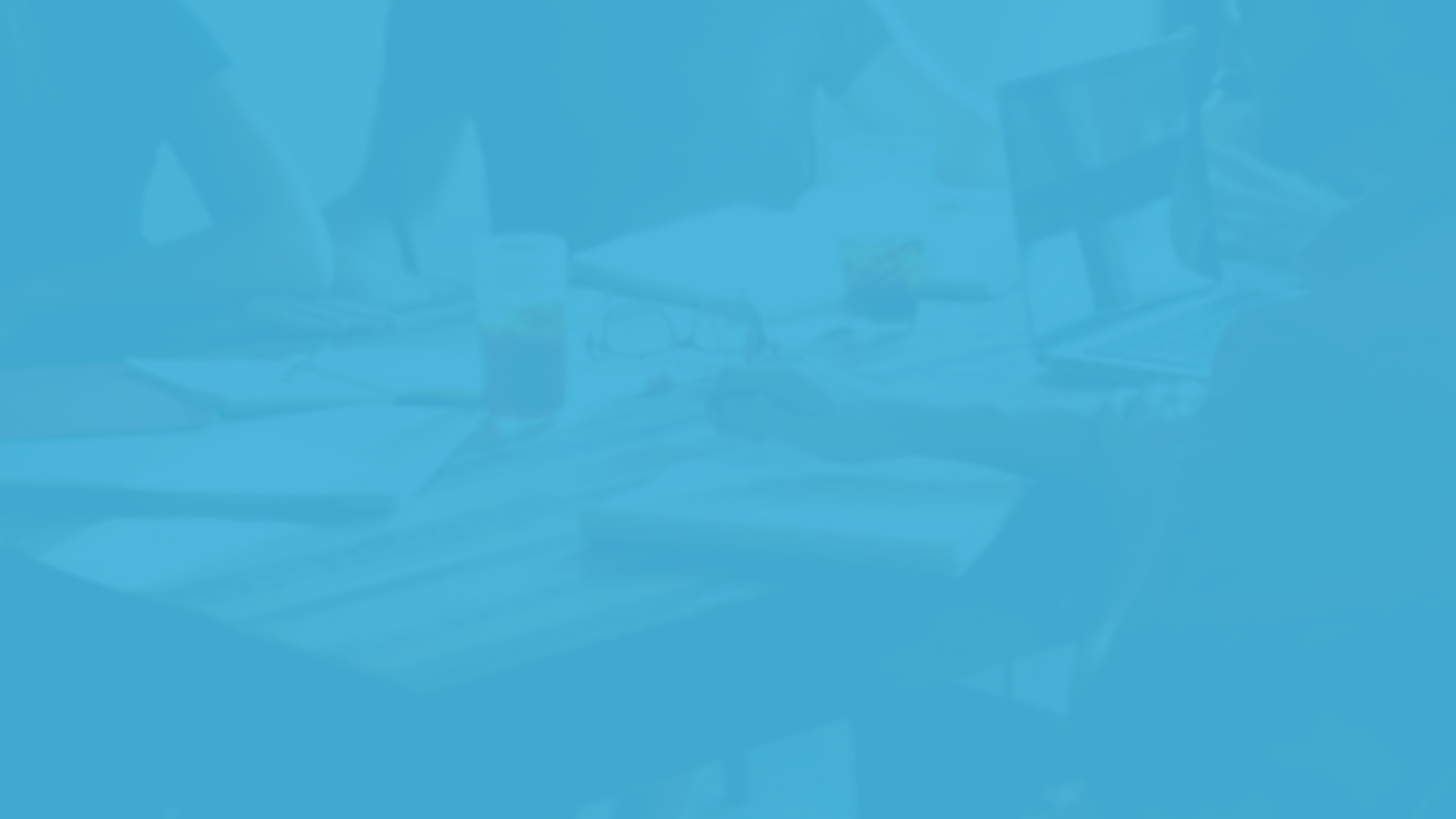 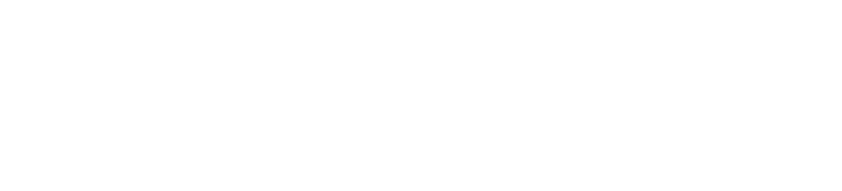 Essex County Council Care Worker Survey 2020

Key Findings
November 2020
www.enventure.co.uk
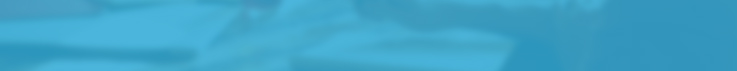 Background
Survey aims to provide ECC with up-to-date understanding of care workers’:
Motivations to enter, remain or leave sector
Likes and frustrations of working in sector
Current roles and future working intentions
Training and development
Usage of digital products and technology
Survey to inform workforce strategy to ensure high quality services continue to be provided to residents
Enventure Research commissioned to carry out surveys with care workers in Essex
Second time survey carried out – first in 2019
Questions added this year about the COVID-19 pandemic
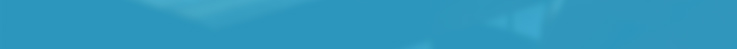 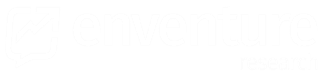 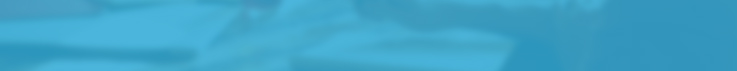 Methodology
Online survey, formatted for PCs, smartphones and tablets
Survey took respondents approx. 15 minutes to complete
Email invitations sent to those who had given permission to ECC to be contacted
Link promoted on Care Provider Information Hub
Promotion via Essex Care Association
Prize draw of charity donations
Survey live between 2 September and 30 September
393 responses received
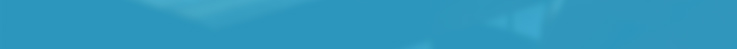 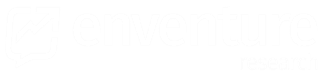 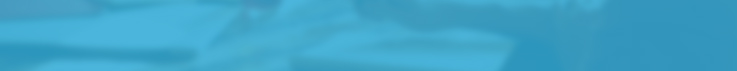 Clarifications
Some response options have been combined i.e. “Yes, definitely” and “Yes, to some extent” to show total “Yes”
Several reasons why responses in charts/tables might not add up to 100%:
Respondents might have been able to give more than one answer
Only most common responses might be shown
Individual percentages are rounded to nearest whole number
Responses of between 0% and 0.4% shown as 0%.
Subgroup analysis undertaken using statistical testing by provider type, role, and age group amongst others
Comparisons with results from 2019 survey
All analysis undertaken at 95% confidence level
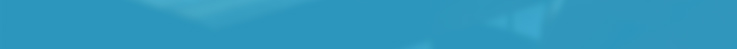 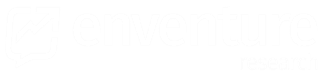 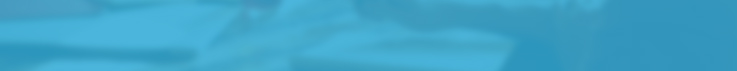 2020 respondent profile
84% were White British, 5% White Other, 7% BAME
70% had worked for only one organisation in last 3 years
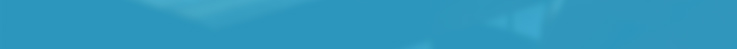 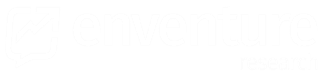 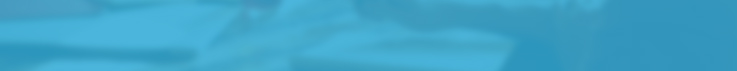 Respondents’ roles in 2020
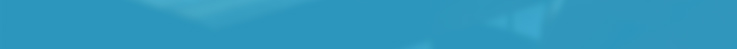 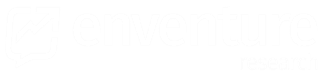 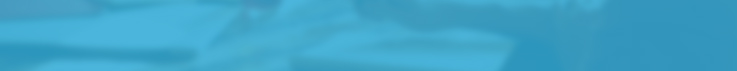 Motivations for joining the profession
Making a difference to people’s lives is once again the most common motivation to working in the profession
Base: All  (2020: 393; 2019: 392)
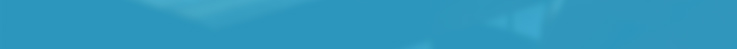 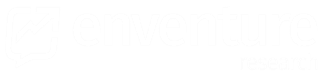 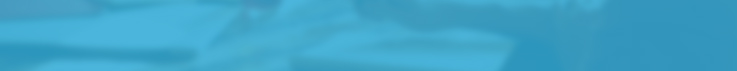 Enjoyable aspects
Making a difference to people’s lives and the variety of the role are again the most common factors
Base: All  (2020: 393; 2019: 392)
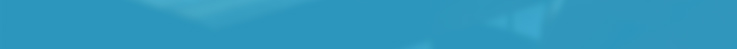 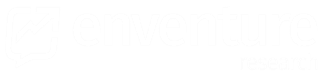 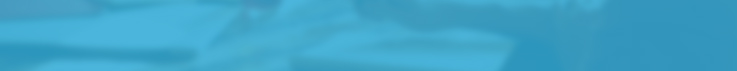 Frustrations
Pay is again by far the biggest frustration about working in the profession
Half (51%) earn less than £10 an hour
91% said their pay from their care role was primary source of income
26% have zero hours contracts, higher than last year (15%)
NO
46% work 40+ hours per week
Base: All  (2020: 393; 2019: 392)
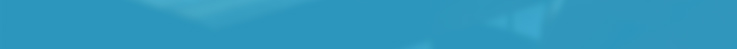 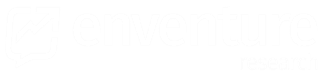 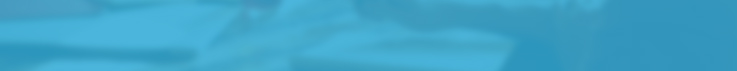 Future intentions
One in ten (9%) intend to leave profession in next 12 months, same as last year
Base: All  (2020: 393; 2019: 392)
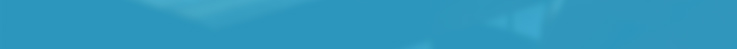 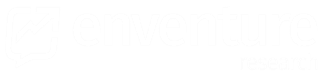 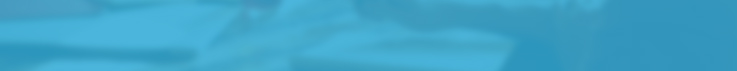 Reasons for changing roles
Better pay is again the biggest factor for leaving roles, but there are others
Base: Those considering leaving (2020: 119; 2019:124)
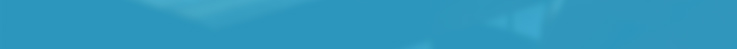 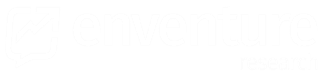 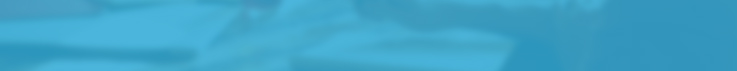 Feeling valued
Feeling valued by ECC, health professionals and general public has fallen since last year
Base: All  (2020: 393; 2019: 392)
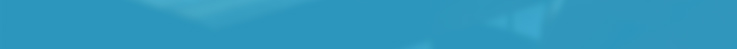 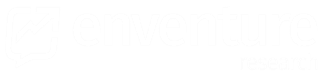 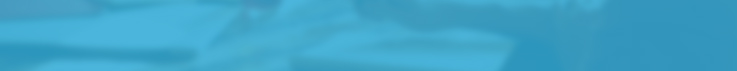 Feeling valued
Better package/more perks most common, but there are other important factors relating to feeling valued by public and employers
Base: All  (2020: 393; 2019: 392)
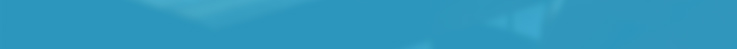 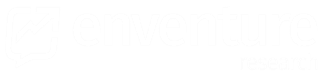 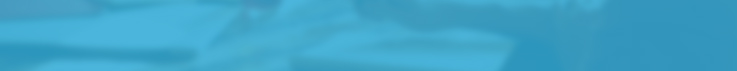 Opinions about organisations
High levels of positivity about organisations worked for, but being listened to has fallen since last year
Base: All  (2020: 393; 2019: 392)
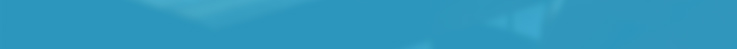 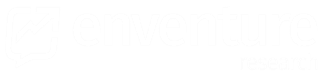 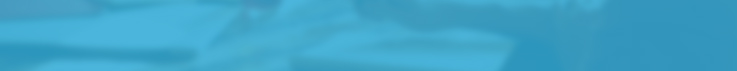 Bullying and discrimination
Some cases of bullying and discrimination like last year, but usually this is reported and dealt with
57% said it was dealt with effectively within their organisation, 22% said it was not
Base: Varies
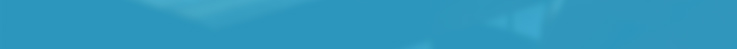 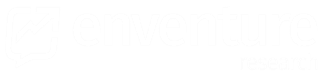 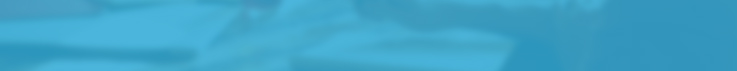 Training and development
There were high levels of satisfaction with training provided in roles
45% said their supervisor had not talked to them about career progression and opportunities in last 12 months, an increase since last year (40%)
63% had completed/ achieved the Care Certificate
73% held a relevant Social Care qualification
Base: Varies
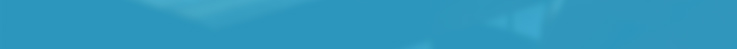 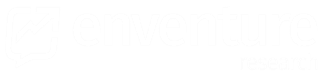 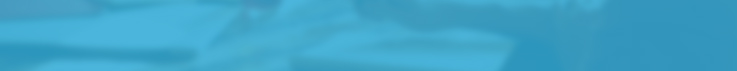 Digital products and technology
Many still do not use digital products and technology in their roles
Base: Varies
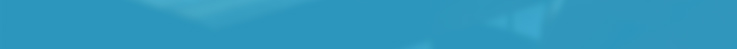 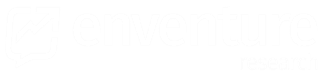 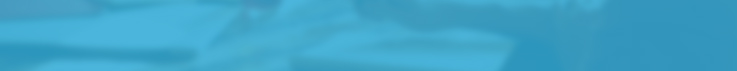 COVID-19 pandemic
Employees have generally felt supported by their employers during the pandemic, although many don’t know how to access mental health support
Base: All  (2020: 393; 2019: 392)
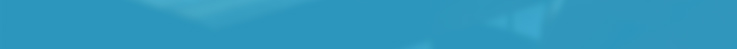 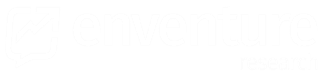 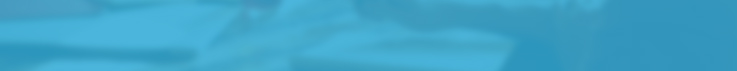 What does ECC do well?
NO
Base: 171
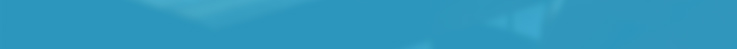 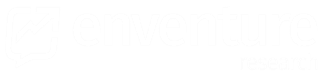 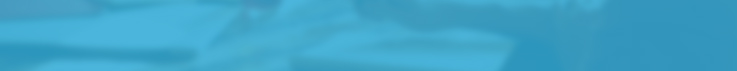 What can ECC do better?
NO
Base: 210
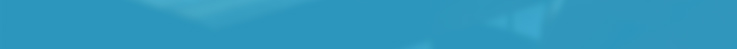 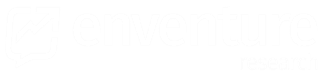 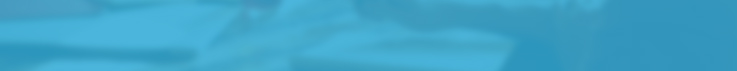 Younger care workers key differences
Those aged 16-29 were more likely than other age groups to:
Work as a carer for a domiciliary provider
Say hours were a frustration with working in the profession
Have considered moving into same role in different organisation in last 12 months
Amongst those considering leaving their role, say better career progression would make them reconsider
Earn between £8.00 and £8.99 an hour and less likely to earn £11.00 an hour
Have zero hour/flexible contracts
Say a better employment package or more perks and clearer progression routes would help them feel more valued in their role
Not have any relevant social care qualification
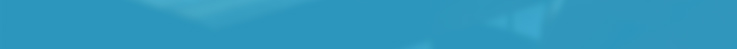 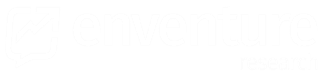 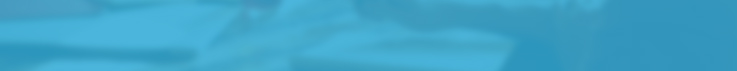 Residential provider key differences
Those who worked for residential providers were more likely than domiciliary to:
Prefer to work with people with learning disabilities
Have been in their current role for three or more years
Have permanent contracts
Say the organisation they work for deals effectively with any issues they raise
Say that the pandemic had had an overall negative impact on their mental health
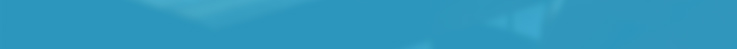 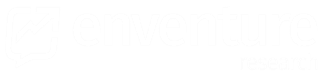 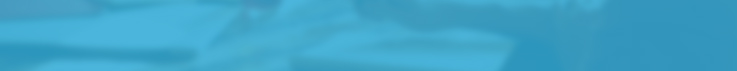 Domiciliary provider key differences
Those who worked for domiciliary providers were more likely than residential to:
Prefer to work with older people
Enjoy working the hours they want and travelling to clients
Say travelling was a frustration
Earn between £9.00 and £9.99 an hour
Have zero hours/flexible contracts
Work part-time hours
Completed the Care Certificate
Say that their supervisor had talked to them about career progression and opportunities in the last 12 months
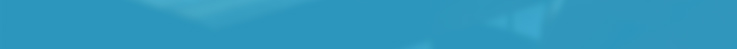 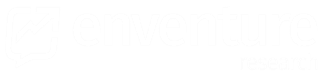 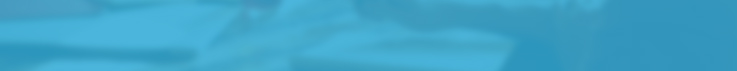 Carers and management  key differences
Carers were more likely to:
Management were more likely to:
Join the profession as needed a job
Enjoy making a difference to people’s lives
Say leadership was a frustration
Have been in role for less than a year
Earn between £8.00 and £8.99 an hour
Have zero hours/flexible contracts
Say a better employment package or more perks would make them feel more valued
Not know if they have access to support and help for their mental wellbeing through their employer
Have worked for only one organisation in last 3 years
Have moved into an alternative role in organisation
Had been in current role for 3+ years
Earn £11.00 or more per hour
Have permanent contracts
Work 30+ hours per week
Feel valued by employer and by health professionals
Think the organisation they work for is efficient, caring and listens to them
Feel supported by employer in the pandemic
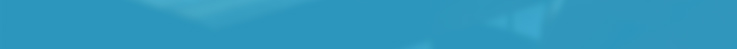 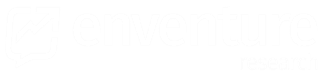 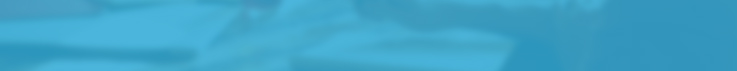 Summary of conclusions
As also seen last year, making a difference to people’s lives is key attraction to working in profession and many continue to find this a rewarding aspect
Pay continues to be biggest source of frustration for those working in the care profession, even more than last year 
Feeling valued continues to be of high importance and feeling underappreciated coupled with a negative image of the sector are sources of frustration to many
There is a lot of pressure in the profession and many work long hours
Usage of zero hours/flexible contracts is increasing and younger people in care roles are likely to have them
General feeling that sufficient training is provided for most, although there is perhaps less communication with supervisors this year about career progression
The majority do not use digital products and technology in their role.
Most felt supported by employer during pandemic and had been provided with adequate PPE to carry out role
A significant proportion do not know how to access support and help for their wellbeing through their employer
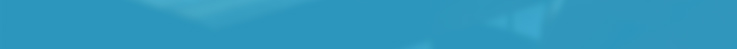 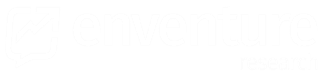